«Особенности проектирования развивающей предметно-пространственной средыв соответствии с ФГОС ДО»
Воспитатель Ткачёва Е.А.
Китайская мудрость гласит:
Расскажи мне и я забуду.
Покажи мне и я запомню.
Дай мне действовать самому, и я пойму.
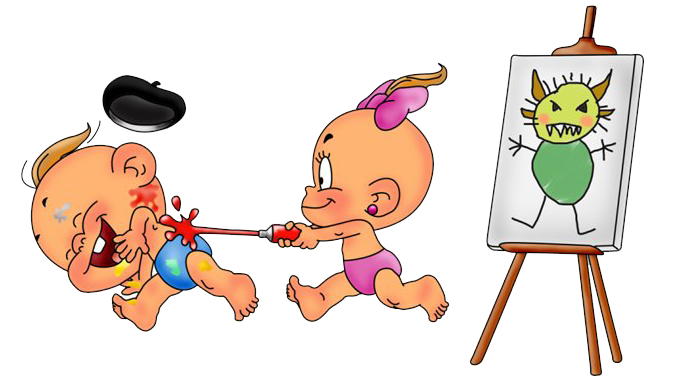 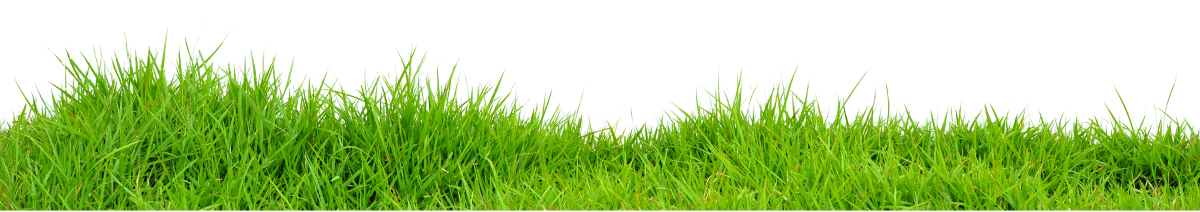 развивающая предметно-пространственная среда
Развивающая предметно-пространственная среда – это часть образовательной среды, представленная специально организованным пространством (помещениями, участком и т. п.), материалами, оборудованием, инвентарём, для развития детей дошкольного возраста в соответствии с особенностями каждого возрастного этапа, охраны и укрепления здоровья, учёта особенностей и коррекции недостатков их развития.
Опирается на нормативную базу:	Концепция содержания непрерывного образования 	Утверждена Федеральным координационным советом по общему образованию Министерства образования РФ 17.06.2003	СанПиН 2.4.1.3049-13 "Санитарно-эпидемиологические требования к устройству, содержанию и организации режима работы дошкольных образовательных организаций» от 15.05.2013	Психолого-педагогические требования Минобрнауки России	Письмо Минобрнауки России №61/1912 от 17.05.1995 Методические указания «О психолого-педагогической ценности игр и игрушек»	Требования безопасности	ГОСТ 25779-90 «Игрушки. Общие требования безопасности и методы контроля» (с изменениями)	ГОСТ Р 51555-99 «Игрушки. Общие требования безопасности и методы испытаний. Механические и физические свойства»	ФГОС ДО	ФЗ №1155 от 17.10.2013	Закон «Об образовании» №273-ФЗ от 29.12.2012 	ФЗ №185 от 02.07.2013
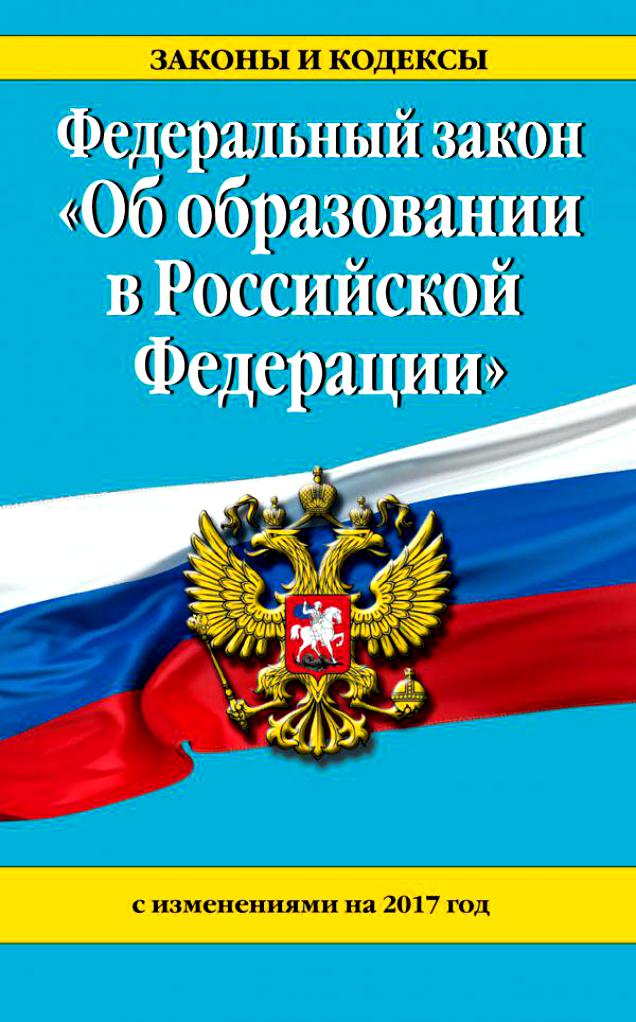 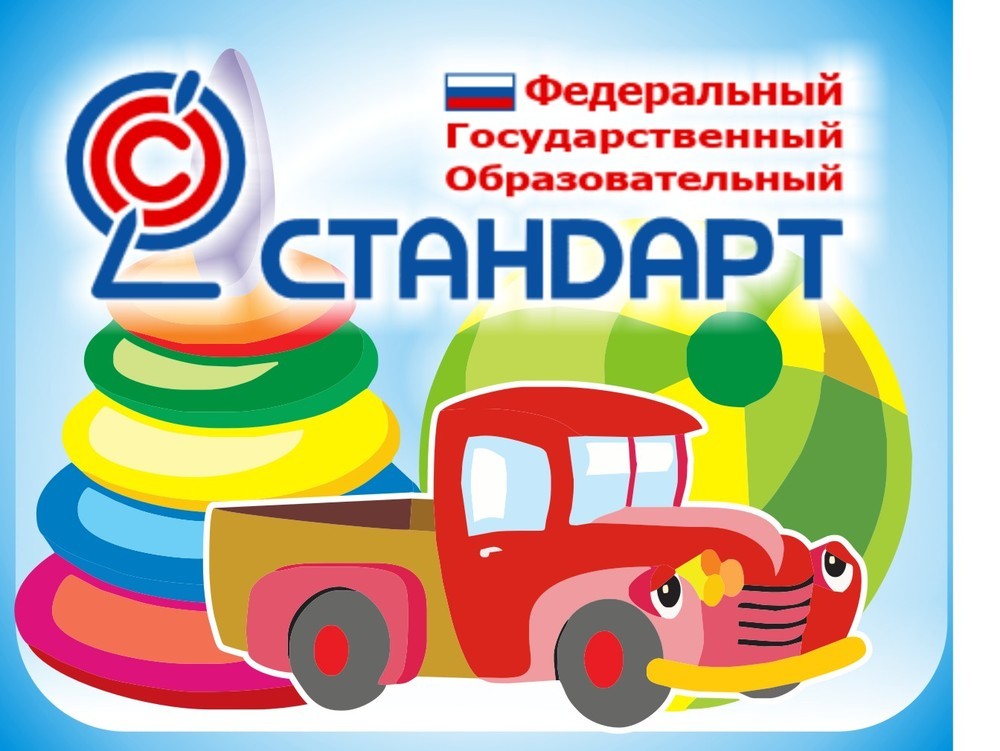 Развивающая предметно-пространственная среда  должна обеспечивать:
реализацию различных образовательных программ используемых в педагогическом процессе;
в случае организации инклюзивного образования необходимые для него условия;
учёт национально-культурных,  климатических условий, в  которых осуществляется  образовательная деятельность; 
	учёт возрастных особенностей
	 детей.
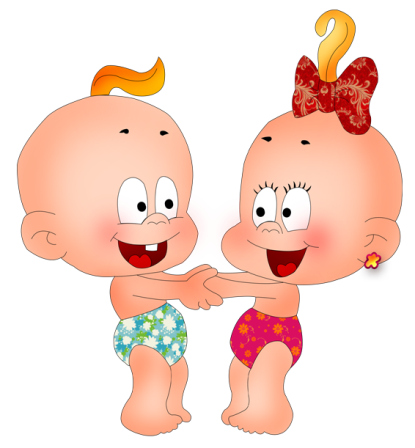 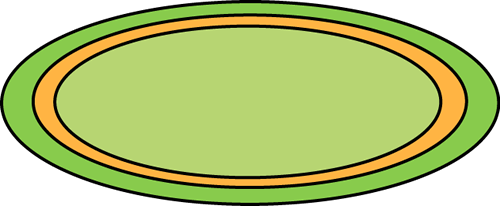 Развивающая предметно-пространственная среда группы должна быть:
содержательно насыщенной;
трансформируемой;
полифункциональной;
вариативной;
доступной;
безопасной.
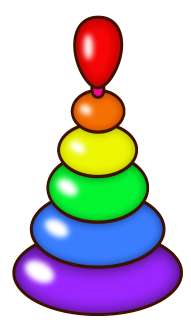 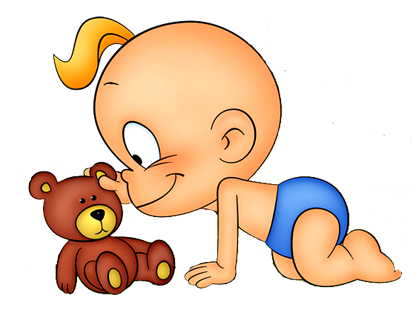 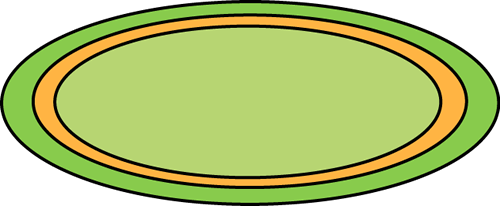 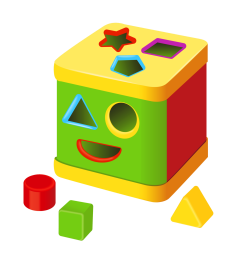 В центре  развивающей предметно-пространственной среды стоит ребёнок с его запросами и интересами, а образовательное учреждение (педагогический коллектив) предлагает качественные образовательные услуги, нацеленные на развитие  самобытности, уникальности и индивидуальности, каждой личности.
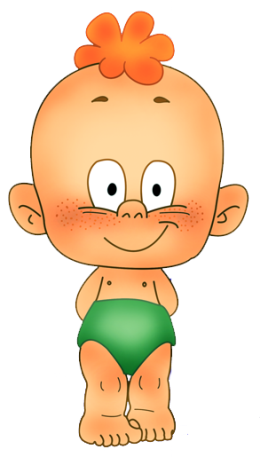 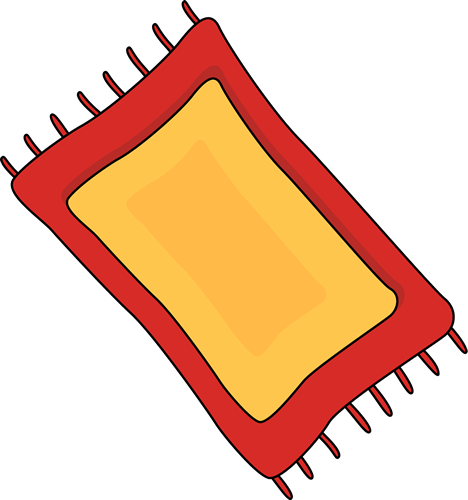 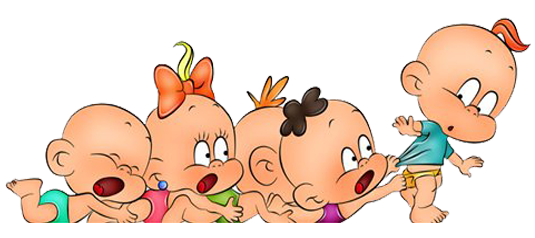 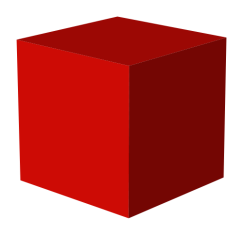 При организации развивающей предметно – пространственной  среды важнейшим условием является учет возрастных особенностей и потребностей детей, которые имеют свои отличительные признаки.
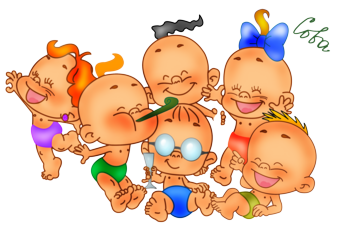 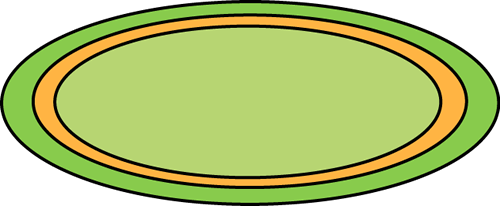 Не менее важным условием является многофункциональность РППС.
Во всех возрастных группах должно быть уютное место для игры и отдыха детей. При этом содержание развивающей предметно-пространственной среды должно периодически обогащаться с ориентацией на поддержание интереса ребенка к предметно-развивающей среде.
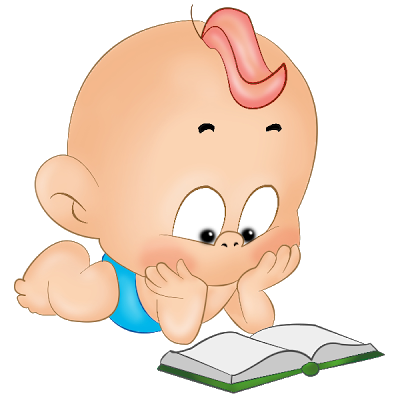 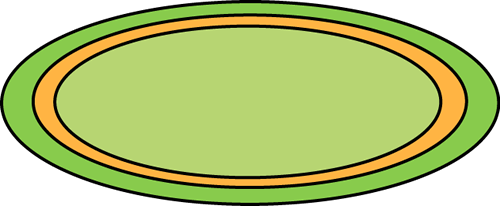 Уголки, которые есть у нас в старшей группе по направлениям развития ребенка
Социально-коммуникативное развитие: 
Познавательное развитие: 
Речевое развитие: 
Художественно-эстетическое развитие: 
Физическое развитие: 
Уголок безопасности
Уголок труда, уголок дежурств
Уголок игровой активности 
Уголок «Мы познаём мир» 
Уголок математического развития
Уголок экспериментирования

Уголок «Здравствуй, книжка!»
Уголок ИЗО или творчества «Умелые руки»
Уголок музыкально-театрализованной деятельности
Спортивный уголок «Будь здоров!»
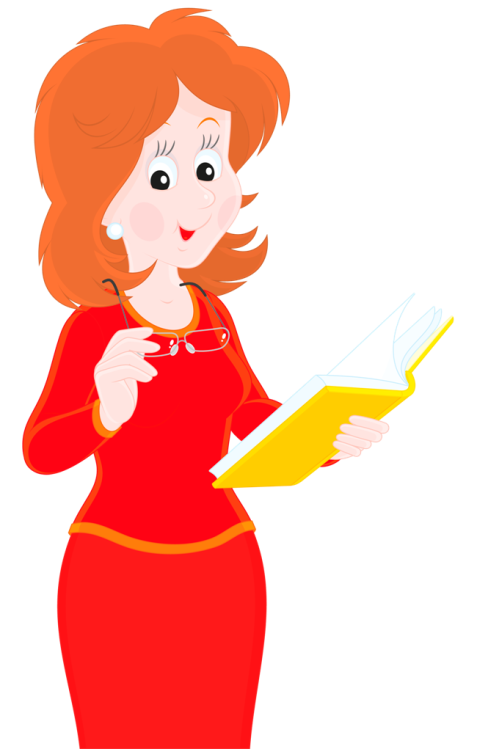 Организация развивающей предметно-пространственной среды в ДОУ с учетом ФГОС строится таким образом, чтобы дать возможность наиболее эффективно развивать индивидуальность каждого ребёнка с учётом его склонностей, интересов, уровня активности.
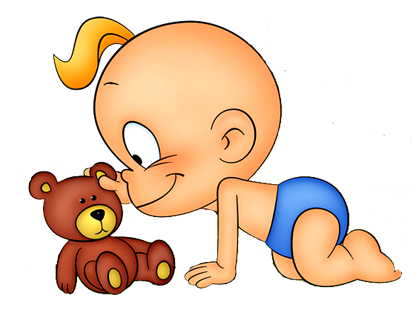 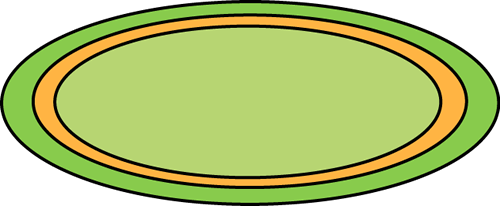 Уголок безопасности
Уголок труда, уголок дежурств
Уголок игровой активности
Уголок «Мы познаём мир»
Уголок математического развития
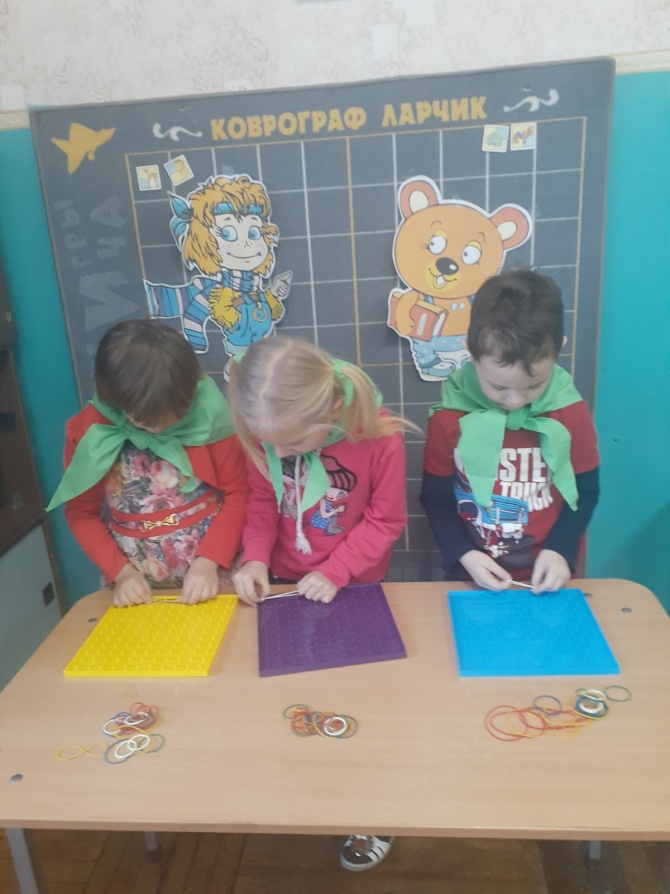 Уголок экспериментирования
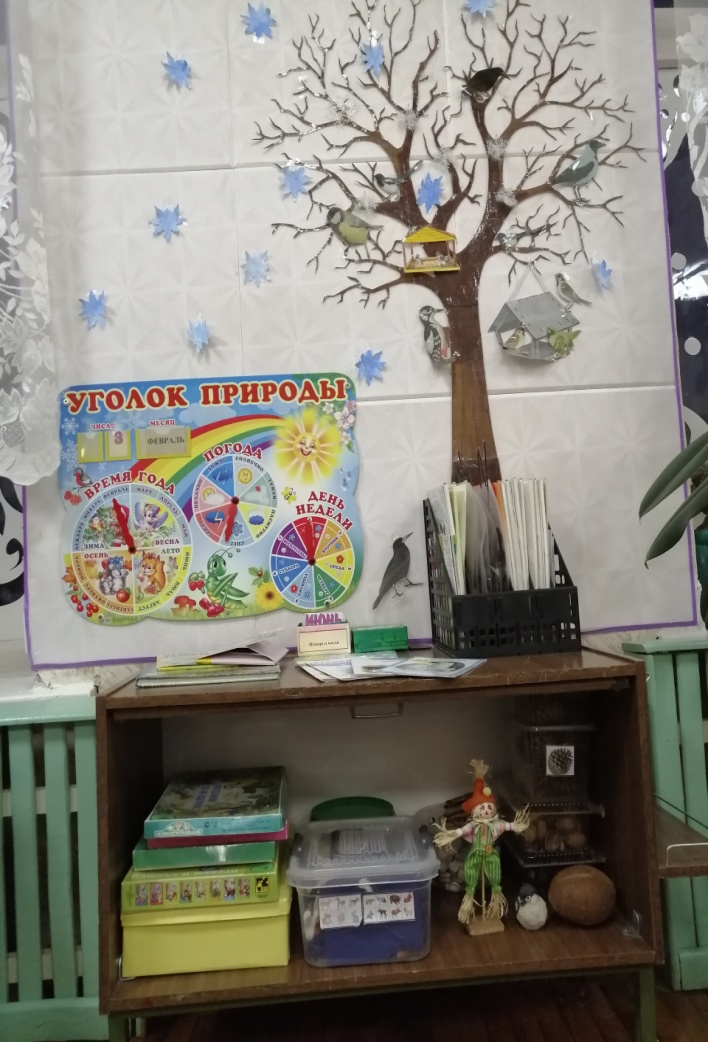 Уголок «Здравствуй, книжка!»
Уголок ИЗО или творчества «Умелые руки»
Уголок музыкально-театрализованной деятельности
Спортивный уголок «Будь здоров!»
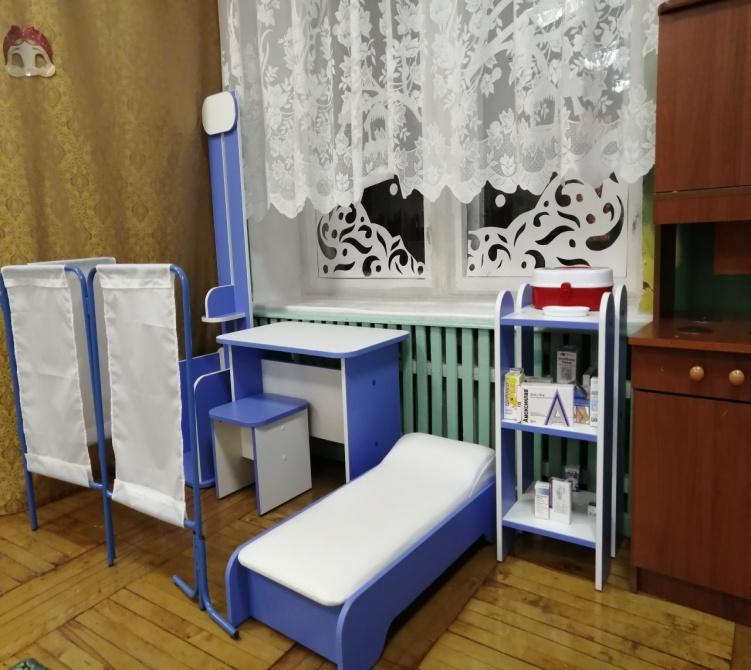 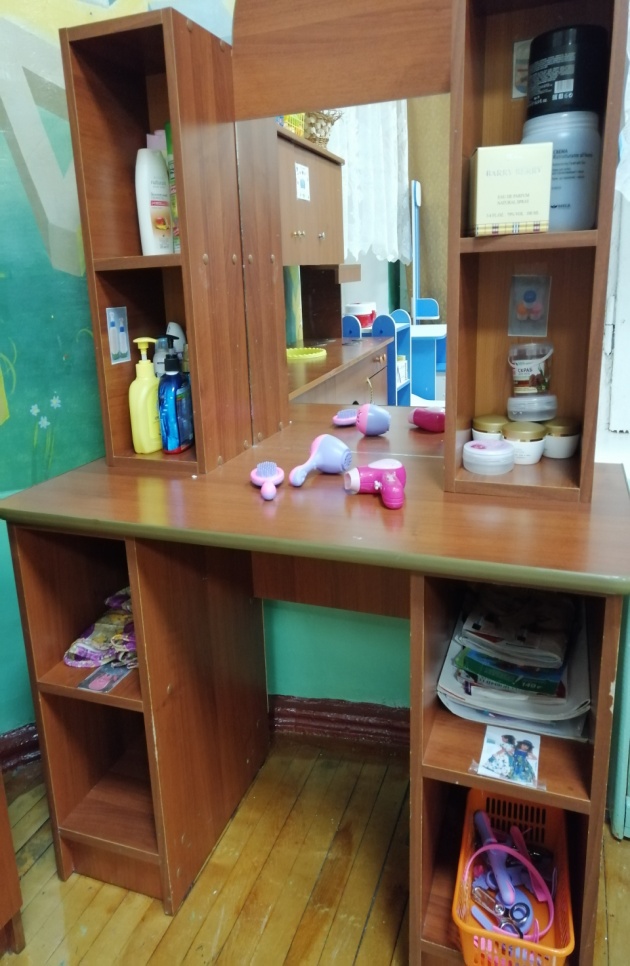 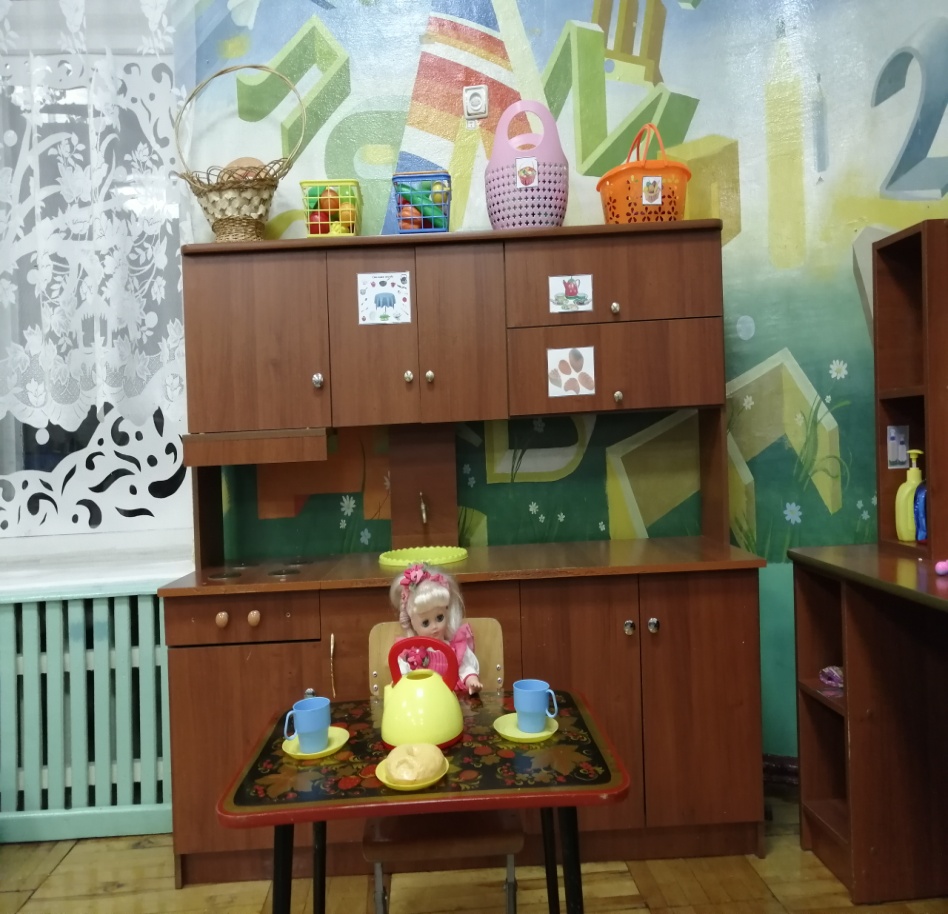 Насыщенная развивающая предметно-пространственная и образовательная среда становится основой для организации увлекательной, содержательной жизни и разностороннего развития каждого ребенка. 	Развивающая предметно-пространственная среда является основным средством формирования личности ребенка и является источником его знаний и социального опыта.
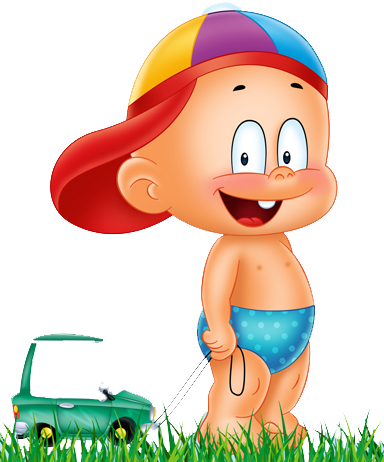 Спасибо за внимание!